KOMUNIKASI LINGKUNGANPertemuan 12: Perencanaan Kampanye (Analisis Publik Prioritas)
Fasya Syifa Mutma
2021
STRATEGIC GROUPING
Pengelompokan orang-orang yang terkait dengan organisasi
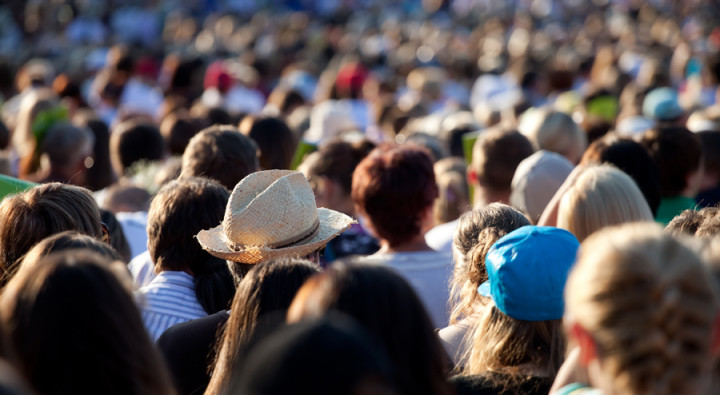 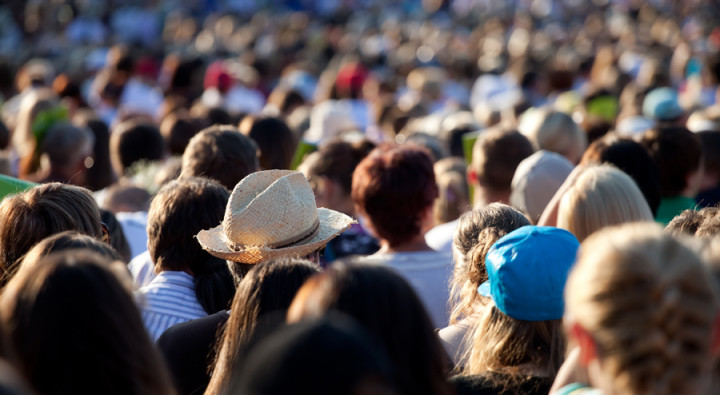 PUBLIC
Adalah sekelompok orang yang memiliki ketertarikan yang sama yang bersifat homogen

Menyadari akan situasi yang sama seperti yang dihadapi oleh organisasi
Tercipta karena adanya interaksi dan ketergantungan dengan organisasi. Sehingga isu organisasi juga menjadi isu publik
Publik seperti ‘keluarga’, kita tidak memilih, tapi mereka ada, untuk itu perusahaan/organisasi harus bisa deal with them
MARKET
Organisasi memilih market untuk mendukung program organisasi utamanya dalam hal pemasaran
Segmentasinya dibuat berdasarkan usia, pendapatan, dan gaya hidup yang sekiranya dapat membantu tercapainya tujuan organisasi
Market seperti ‘teman’, kita memilih siapa yang akan menjadi teman kita
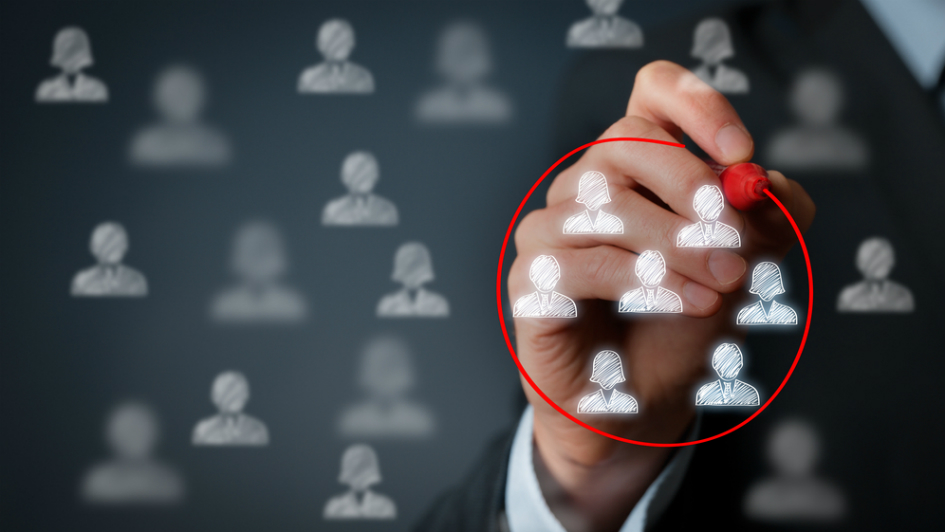 AUDIENCE
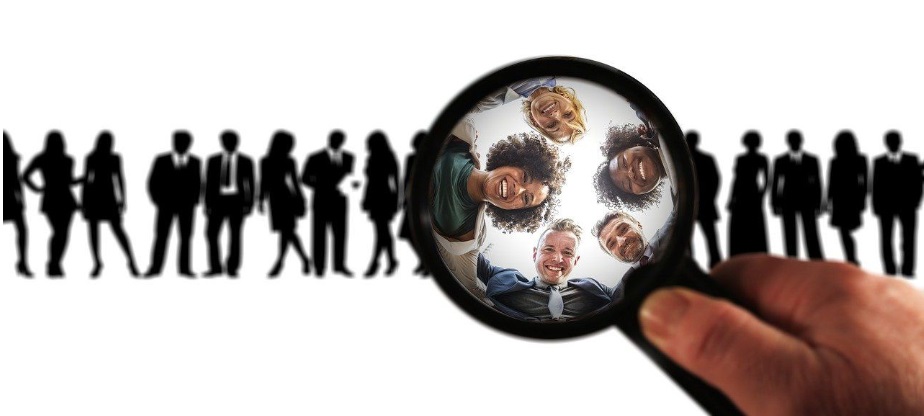 Kumpulan orang yang menaruh perhatian pada media komunikasi dan menerima pesan melalui media tersebut
Dapat dikategorikan berdasar pada Demographic, yaitu: umur dan pendapatan. Serta berdasarkan Psycographic, yaitu: gaya hidup dan nilai (value)
Contohnya, dalam kampanye politik, orang yang mendengarkan pesan kampanye dari berbagai media adalah audiens yang berasal dari berbagai latar belakang
STAKEHOLDER
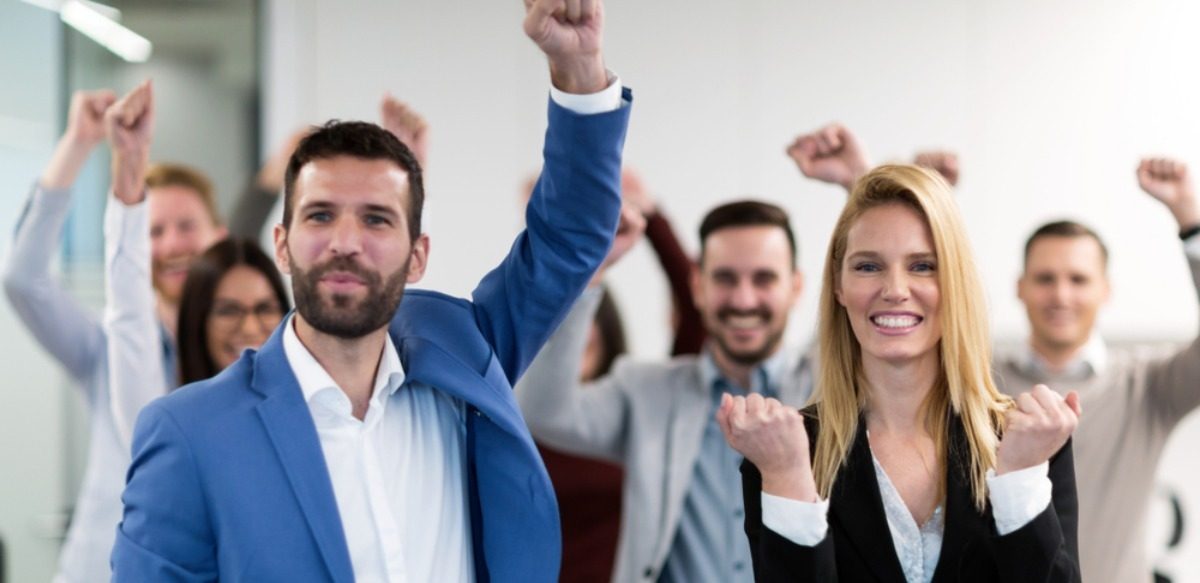 Stakeholder / pemangku kepentingan memiliki keterkaitan dengan visi dan misi organisasi Sedangkan publik berhubungan dengan organisasi melalui pesan
Stakeholder lebih menyadari keterkaitan dengan organisasi
THE CHARACTERISTICS OF PUBLIC
THE CHARACTERISTIC OF PUBLIC
CATEGORIES OF PUBLIC
ANALISIS PUBLIC PRIORITAS
Mengidentifikasi karakter publik guna membangun komunikasi yang personal dan berkesan
Newsom, D. & Haynes, J, 2011
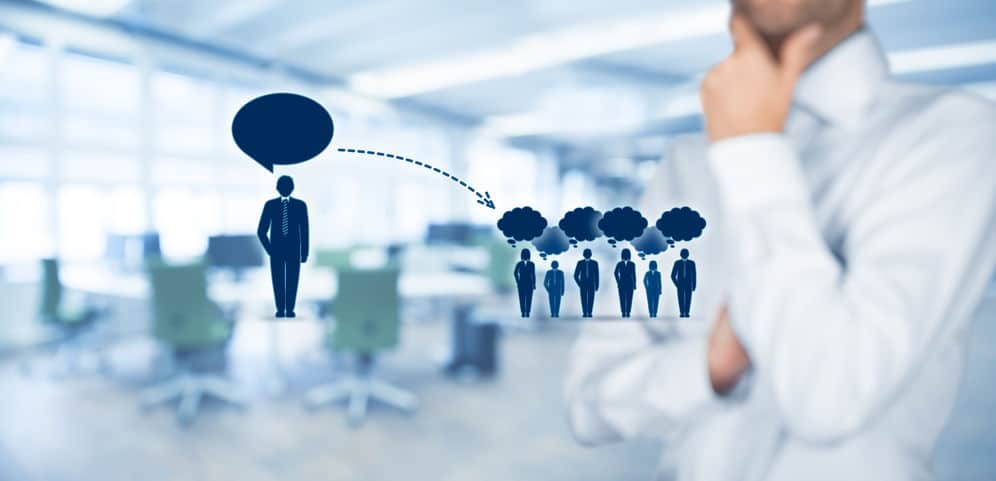 OPINION LEADERS
Opinion Leaders memiliki pengaruh yang besar dalam membentuk opini dan membentuk sikap publik organisasi, berfungsi sebagai word-of-mouth support (penghubung penyampaian informasi dari organisasi pada publik)

Terbagi menjadi: Formal dan Informal Opinion Leaders
Formal : Terstruktur dan memiliki otoritas yang diakui (Contoh: Presiden, Gubernur, Rektor, dll)
Informal: Publik menganggap seseorang memiliki kemampuan dalam mengkaji suatu topik (Contoh: Seorang pakar dalam bidang tertentu, jurnalis senior, dll)
THANK YOU
REFERENCES

Newsom, D., & Haynes, J. (2011). Public Relations Writing : Form & Style. Boston: Wadsworth.
Smith, R. D. (2017). Strategic Planning for Public Relations (5th edition). New York: Routledge.